Para hacer ahora
1)  What is an “infinitive”?

2)  What does it mean to “conjugate” a verb?

3)  What does the verb “ser” mean in English?

4)  What are the proper conjugations of the verb “ser” for the following subjects: yo, tú, él, ella, usted?
Hoy es el 25 de octubre.
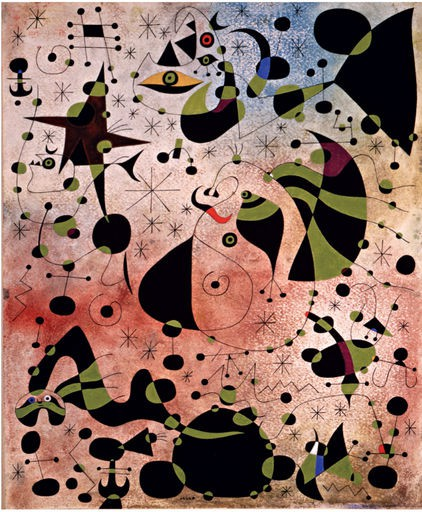 La cita del día
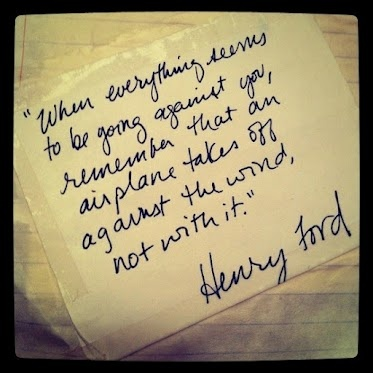 Una conversación
In a conversation, you must be able to use multiple subjects and change conjugations in a timely manner.

Today we will be practicing basic conversational skills using the verb “ser”.
Una conversación
La pregunta:  ¿Eres alto o bajo?

La respuesta:  Yo soy alto.
Una conversación
La pregunta:  ¿Eres ambicioso o perezoso?

La respuesta:  Yo soy ambicioso.
Una conversación
La pregunta:  ¿Eres cubana o colombiana?

La respuesta:  Yo soy cubana.
Más práctica
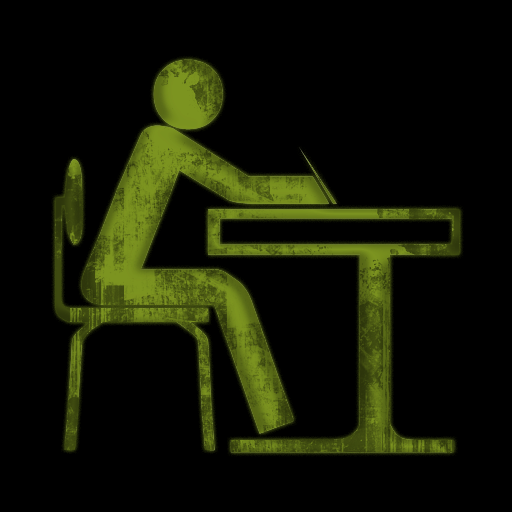 Una conversación
Ana:  ¿Eres alto o bajo?

Miguel:  Yo soy alto.

Miguel es alto.
Una conversación
Ana:  ¿Eres ambicioso o perezoso?

Miguel:  Yo soy ambicioso.

Miguel es ambicioso.
Una conversación
Miguel:  ¿Eres cubana o colombiana?

Ana:  Yo soy cubana.

Ana es cubana.
Más práctica
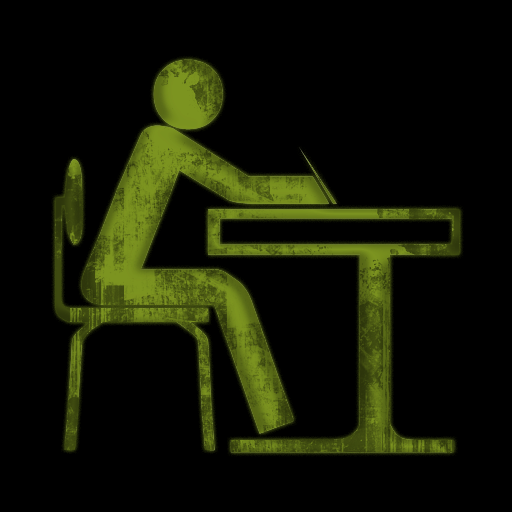